ספר מלכים
The Importance of the First Bet HaMikdash
© Shaalvim For Women and Rabbi Menachem Leibtag.
Please feel free to use and share but please give credit to the above parties.
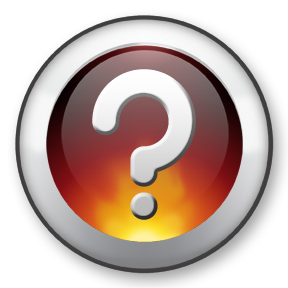 What is the main thing we need a Temple for?
To be a meeting place between us and G-d – Ohel Moed
Meeting G-d in the Realm of Time
Shabbat – weekly reminder:
שמות לא
יב וַיֹּאמֶר יְהוָה אֶל-מֹשֶׁה לֵּאמֹר. 
יג וְאַתָּה דַּבֵּר אֶל-בְּנֵי יִשְׂרָאֵל לֵאמֹר 
אַךְ אֶת-שַׁבְּתֹתַי תִּשְׁמֹרוּ כִּי אוֹת הִוא 
בֵּינִי וּבֵינֵיכֶם לְדֹרֹתֵיכֶם 
לָדַעַת כִּי אֲנִי יְהוָה מְקַדִּשְׁכֶם. 


Yom Tov – seasonal reminder.
G-d separated us to serve Him.  
Keeping Shabbat is a remembrance that G-d chose us to serve Him.
Meeting G-d in the Realm of Space
Mikdash will remind us of the whole Sinai experience. 
On a regular basis, I will go and visit.
Three times a year I will go to be seen by Gd. 
If that is the case then when we go to the Bet HaMikdash, the most important thing to do is to talk.
Korbanot are a token of our appreciation, something that shows we care.
מלכים א
פרק ז
נא וַתִּשְׁלַם כָּל-הַמְּלָאכָה אֲשֶׁר עָשָׂה הַמֶּלֶךְ שְׁלֹמֹה בֵּית יְהוָה וַיָּבֵא שְׁלֹמֹה אֶת-קָדְשֵׁי דָּוִד אָבִיו אֶת-הַכֶּסֶף וְאֶת-הַזָּהָב וְאֶת-הַכֵּלִים נָתַן בְּאֹצְרוֹת בֵּית יְהוָה. 
פרק ח
א אָז יַקְהֵל שְׁלֹמֹה אֶת-זִקְנֵי יִשְׂרָאֵל אֶת-כָּל-רָאשֵׁי הַמַּטּוֹת 
נְשִׂיאֵי הָאָבוֹת לִבְנֵי יִשְׂרָאֵל אֶל-הַמֶּלֶךְ שְׁלֹמֹה יְרוּשָׁלִָם 
לְהַעֲלוֹת אֶת-אֲרוֹן בְּרִית-יְהוָה מֵעִיר דָּוִד הִיא צִיּוֹן. 
ב וַיִּקָּהֲלוּ אֶל-הַמֶּלֶךְ שְׁלֹמֹה כָּל-אִישׁ יִשְׂרָאֵל בְּיֶרַח הָאֵתָנִים 
בֶּחָג הוּא הַחֹדֶשׁ הַשְּׁבִיעִי. 
ג וַיָּבֹאוּ כֹּל זִקְנֵי יִשְׂרָאֵל וַיִּשְׂאוּ הַכֹּהֲנִים אֶת-הָאָרוֹן. 
ד וַיַּעֲלוּ אֶת-אֲרוֹן יְהוָה וְאֶת-אֹהֶל מוֹעֵד וְאֶת-כָּל-כְּלֵי הַקֹּדֶשׁ אֲשֶׁר בָּאֹהֶל וַיַּעֲלוּ אֹתָם הַכֹּהֲנִים וְהַלְוִיִּם. 
ה וְהַמֶּלֶךְ שְׁלֹמֹה וְכָל-עֲדַת יִשְׂרָאֵל הַנּוֹעָדִים עָלָיו אִתּוֹ לִפְנֵי הָאָרוֹן מְזַבְּחִים צֹאן וּבָקָר אֲשֶׁר לֹא-יִסָּפְרוּ וְלֹא יִמָּנוּ מֵרֹב. 
ו וַיָּבִאוּ הַכֹּהֲנִים אֶת-אֲרוֹן בְּרִית-יְהוָה אֶל-מְקוֹמוֹ אֶל-דְּבִיר הַבַּיִת אֶל-קֹדֶשׁ הַקֳּדָשִׁים אֶל-תַּחַת כַּנְפֵי הַכְּרוּבִים. 
ז כִּי הַכְּרוּבִים פֹּרְשִׂים כְּנָפַיִם אֶל-מְקוֹם הָאָרוֹן וַיָּסֹכּוּ הַכְּרֻבִים עַל-הָאָרוֹן וְעַל-בַּדָּיו מִלְמָעְלָה.
The Aron is the centre. 
It contains the luchot which are divrei habrit and represent our connection to G-d.
מלכים א – פרק ח
ח וַיַּאֲרִכוּ הַבַּדִּים וַיֵּרָאוּ רָאשֵׁי הַבַּדִּים מִן-הַקֹּדֶשׁ עַל-פְּנֵי הַדְּבִיר וְלֹא יֵרָאוּ הַחוּצָה וַיִּהְיוּ שָׁם עַד הַיּוֹם הַזֶּה. 
ט אֵין בָּאָרוֹן רַק שְׁנֵי לֻחוֹת הָאֲבָנִים אֲשֶׁר הִנִּחַ שָׁם מֹשֶׁה בְּחֹרֵב אֲשֶׁר כָּרַת יְהוָה עִם-בְּנֵי יִשְׂרָאֵל בְּצֵאתָם מֵאֶרֶץ מִצְרָיִם. 
י וַיְהִי בְּצֵאת הַכֹּהֲנִים מִן-הַקֹּדֶשׁ וְהֶעָנָן מָלֵא אֶת-בֵּית יְהוָה. 
יא וְלֹא-יָכְלוּ הַכֹּהֲנִים לַעֲמֹד לְשָׁרֵת מִפְּנֵי הֶעָנָן כִּי-מָלֵא כְבוֹד-יְהוָה אֶת-בֵּית יְהוָה.
Brit. 
If don’t respect brit, then consequence is karet.
The Mikdash is a symbol of our connection to G-d.
Anan at Har Sinai and in the Mishkan
Compare with:
שמות מ:לה
וְלֹא-יָכֹל מֹשֶׁה לָבוֹא אֶל-אֹהֶל מוֹעֵד כִּי-שָׁכַן עָלָיו הֶעָנָן וּכְבוֹד יְהוָה מָלֵא אֶת-הַמִּשְׁכָּן.
מלכים א – פרק ח- Shlomo’s Tefilla
G-d is found in the arafel like He was at Har Sinai. 
You know He is there even if you can’t see Him so clearly.
יב אָז אָמַר שְׁלֹמֹה יְהוָה אָמַר לִשְׁכֹּן בָּעֲרָפֶל. 
יג בָּנֹה בָנִיתִי בֵּית זְבֻל לָךְ מָכוֹן לְשִׁבְתְּךָ עוֹלָמִים. 
יד וַיַּסֵּב הַמֶּלֶךְ אֶת-פָּנָיו וַיְבָרֶךְ אֵת כָּל-קְהַל יִשְׂרָאֵל וְכָל-קְהַל יִשְׂרָאֵל עֹמֵד. 
טו וַיֹּאמֶר בָּרוּךְ יְהוָה אֱלֹהֵי יִשְׂרָאֵל אֲשֶׁר דִּבֶּר בְּפִיו אֵת דָּוִד אָבִי וּבְיָדוֹ מִלֵּא לֵאמֹר. 
טז מִן-הַיּוֹם אֲשֶׁר הוֹצֵאתִי אֶת-עַמִּי אֶת-יִשְׂרָאֵל מִמִּצְרַיִם לֹא-בָחַרְתִּי בְעִיר מִכֹּל שִׁבְטֵי יִשְׂרָאֵל לִבְנוֹת בַּיִת לִהְיוֹת שְׁמִי שָׁם וָאֶבְחַר בְּדָוִד לִהְיוֹת עַל-עַמִּי יִשְׂרָאֵל. 
יז וַיְהִי עִם-לְבַב דָּוִד אָבִי לִבְנוֹת בַּיִת לְשֵׁם יְהוָה אֱלֹהֵי יִשְׂרָאֵל. 
יח וַיֹּאמֶר יְהוָה אֶל-דָּוִד אָבִי יַעַן אֲשֶׁר הָיָה עִם-לְבָבְךָ לִבְנוֹת בַּיִת לִשְׁמִי הֱטִיבֹתָ כִּי הָיָה עִם-לְבָבֶךָ.
First had to pick a kingdom to be permanent and then a city to be permanent. From now on, Yerushalyim is the only place for the Temple.
Thankful
מלכים א – פרק ח- Shlomo’s Tefilla
The main purpose of the Mikdash is to be a symbol of our relationship and connection with G-d.
כא וָאָשִׂם שָׁם מָקוֹם לָאָרוֹן אֲשֶׁר-שָׁם בְּרִית יְהוָה אֲשֶׁר כָּרַת עִם-אֲבֹתֵינוּ בְּהוֹצִיאוֹ אֹתָם מֵאֶרֶץ מִצְרָיִם.
כב וַיַּעֲמֹד שְׁלֹמֹה לִפְנֵי מִזְבַּח יְהוָה נֶגֶד כָּל-קְהַל יִשְׂרָאֵל וַיִּפְרֹשׂ כַּפָּיו הַשָּׁמָיִם. 
כג וַיֹּאמַר יְהוָה אֱלֹהֵי יִשְׂרָאֵל אֵין-כָּמוֹךָ אֱלֹהִים בַּשָּׁמַיִם מִמַּעַל וְעַל-הָאָרֶץ מִתָּחַת שֹׁמֵר הַבְּרִית וְהַחֶסֶד לַעֲבָדֶיךָ הַהֹלְכִים לְפָנֶיךָ בְּכָל-לִבָּם. 
כד אֲשֶׁר שָׁמַרְתָּ לְעַבְדְּךָ דָּוִד אָבִי אֵת אֲשֶׁר-דִּבַּרְתָּ לוֹ וַתְּדַבֵּר בְּפִיךָ וּבְיָדְךָ מִלֵּאתָ כַּיּוֹם הַזֶּה. 
כה וְעַתָּה יְהוָה אֱלֹהֵי יִשְׂרָאֵל שְׁמֹר לְעַבְדְּךָ דָוִד אָבִי אֵת אֲשֶׁר דִּבַּרְתָּ לּוֹ לֵאמֹר לֹא-יִכָּרֵת לְךָ אִישׁ מִלְּפָנַי יֹשֵׁב עַל-כִּסֵּא יִשְׂרָאֵל רַק אִם-יִשְׁמְרוּ בָנֶיךָ אֶת-דַּרְכָּם לָלֶכֶת לְפָנַי כַּאֲשֶׁר הָלַכְתָּ לְפָנָי.
Hope that Malchut Beit David will continue but he knows it is on condition that they follow G-d.
מלכים א – פרק ח- Shlomo’s Tefilla
כו וְעַתָּה אֱלֹהֵי יִשְׂרָאֵל יֵאָמֶן נָא דְּבָרְךָ אֲשֶׁר דִּבַּרְתָּ לְעַבְדְּךָ דָּוִד אָבִי. 
כז כִּי הַאֻמְנָם יֵשֵׁב אֱלֹהִים עַל-הָאָרֶץ הִנֵּה הַשָּׁמַיִם וּשְׁמֵי הַשָּׁמַיִם לֹא יְכַלְכְּלוּךָ אַף כִּי-הַבַּיִת הַזֶּה אֲשֶׁר בָּנִיתִי. 
כח וּפָנִיתָ אֶל-תְּפִלַּת עַבְדְּךָ וְאֶל-תְּחִנָּתוֹ יְהוָה אֱלֹהָי לִשְׁמֹעַ אֶל-הָרִנָּה וְאֶל-הַתְּפִלָּה אֲשֶׁר עַבְדְּךָ מִתְפַּלֵּל לְפָנֶיךָ הַיּוֹם. 
כט לִהְיוֹת עֵינֶךָ פְתֻחֹת אֶל-הַבַּיִת הַזֶּה לַיְלָה וָיוֹם אֶל-הַמָּקוֹם אֲשֶׁר אָמַרְתָּ יִהְיֶה שְׁמִי שָׁם לִשְׁמֹעַ אֶל-הַתְּפִלָּה אֲשֶׁר יִתְפַּלֵּל עַבְדְּךָ אֶל-הַמָּקוֹם הַזֶּה.
The Mikdash becomes into a place of tefilla. The Mikdash represents Har Sinai which is where we accepted upon ourselves to be G-d’s people. Therefore, the place to show our sincerity to serve Him is the Mikdash. If we are sincere then G-d will be more inclined to answer our tefillot as He will see that if He blesses us we will be able to make His Name greater.
Makes G-d angry if we serve Him in the Mikdash whilst living in a corrupt society, than if we didn’t have the Mikdash at all.
מלכים א – פרק ח- Shlomo’s Tefilla
לג בְּהִנָּגֵף עַמְּךָ יִשְׂרָאֵל לִפְנֵי אוֹיֵב אֲשֶׁר יֶחֶטְאוּ-לָךְ וְשָׁבוּ אֵלֶיךָ 
וְהוֹדוּ אֶת-שְׁמֶךָ וְהִתְפַּלְלוּ וְהִתְחַנְּנוּ אֵלֶיךָ בַּבַּיִת הַזֶּה. 
לד וְאַתָּה תִּשְׁמַע הַשָּׁמַיִם וְסָלַחְתָּ לְחַטַּאת עַמְּךָ יִשְׂרָאֵל וַהֲשֵׁבֹתָם אֶל-הָאֲדָמָה אֲשֶׁר נָתַתָּ לַאֲבוֹתָם. 
לה בְּהֵעָצֵר שָׁמַיִם וְלֹא-יִהְיֶה מָטָר כִּי יֶחֶטְאוּ-לָךְ וְהִתְפַּלְלוּ אֶל-הַמָּקוֹם הַזֶּה וְהוֹדוּ אֶת-שְׁמֶךָ וּמֵחַטָּאתָם יְשׁוּבוּן כִּי תַעֲנֵם. 
לו וְאַתָּה תִּשְׁמַע הַשָּׁמַיִם וְסָלַחְתָּ לְחַטַּאת עֲבָדֶיךָ וְעַמְּךָ יִשְׂרָאֵל כִּי תוֹרֵם אֶת-הַדֶּרֶךְ הַטּוֹבָה אֲשֶׁר יֵלְכוּ-בָהּ וְנָתַתָּה מָטָר עַל-אַרְצְךָ אֲשֶׁר-נָתַתָּה לְעַמְּךָ לְנַחֲלָה.
לז רָעָב כִּי-יִהְיֶה בָאָרֶץ דֶּבֶר כִּי-יִהְיֶה שִׁדָּפוֹן יֵרָקוֹן אַרְבֶּה חָסִיל כִּי יִהְיֶה כִּי יָצַר-לוֹ אֹיְבוֹ בְּאֶרֶץ שְׁעָרָיו כָּל-נֶגַע כָּל-מַחֲלָה. 
לח כָּל-תְּפִלָּה כָל-תְּחִנָּה אֲשֶׁר תִהְיֶה לְכָל-הָאָדָם לְכֹל עַמְּךָ יִשְׂרָאֵל אֲשֶׁר יֵדְעוּן אִישׁ נֶגַע לְבָבוֹ וּפָרַשׂ כַּפָּיו אֶל-הַבַּיִת הַזֶּה. 
לט וְאַתָּה תִּשְׁמַע הַשָּׁמַיִם מְכוֹן שִׁבְתֶּךָ וְסָלַחְתָּ וְעָשִׂיתָ וְנָתַתָּ לָאִישׁ כְּכָל-דְּרָכָיו אֲשֶׁר תֵּדַע אֶת-לְבָבוֹ כִּי-אַתָּה יָדַעְתָּ לְבַדְּךָ אֶת-לְבַב כָּל-בְּנֵי הָאָדָם. 
מ לְמַעַן יִרָאוּךָ כָּל-הַיָּמִים אֲשֶׁר-הֵם חַיִּים עַל-פְּנֵי הָאֲדָמָה אֲשֶׁר נָתַתָּה לַאֲבֹתֵינוּ.
Come and daven
מלכים א – פרק ח- Shlomo’s Tefilla
Non-Jews will come to the Bet HaMikdash because they heard about you.
מא וְגַם אֶל-הַנָּכְרִי אֲשֶׁר לֹא-מֵעַמְּךָ יִשְׂרָאֵל הוּא וּבָא מֵאֶרֶץ רְחוֹקָה לְמַעַן שְׁמֶךָ.
מב כִּי יִשְׁמְעוּן אֶת-שִׁמְךָ הַגָּדוֹל וְאֶת-יָדְךָ הַחֲזָקָה וּזְרֹעֲךָ הַנְּטוּיָה וּבָא וְהִתְפַּלֵּל אֶל-הַבַּיִת הַזֶּה.
מג אַתָּה תִּשְׁמַע הַשָּׁמַיִם מְכוֹן שִׁבְתֶּךָ וְעָשִׂיתָ כְּכֹל אֲשֶׁר-יִקְרָא אֵלֶיךָ הַנָּכְרִי לְמַעַן יֵדְעוּן כָּל-עַמֵּי הָאָרֶץ אֶת-שְׁמֶךָ לְיִרְאָה אֹתְךָ כְּעַמְּךָ יִשְׂרָאֵל וְלָדַעַת כִּי-שִׁמְךָ נִקְרָא עַל-הַבַּיִת הַזֶּה אֲשֶׁר בָּנִיתִי.
They will look up to you because you are doing justice. 
Now we have a Mikdash, we can go public.
Shlomo is davening that G-d should also answer the prayers of the non-Jews.
זכריה ח
The fast days will turn into holidays if the people love emet and shalom.
Purim – a fast turns into a holiday (וּמֵאֵבֶל לְיוֹם טוֹב), remembered by:
וּמִשְׁלֹחַ מָנוֹת אִישׁ לְרֵעֵהוּ, וּמַתָּנוֹת לָאֶבְיֹנִים.
יד כִּי כֹה אָמַר יְהוָה צְבָאוֹת כַּאֲשֶׁר זָמַמְתִּי לְהָרַע לָכֶם בְּהַקְצִיף אֲבֹתֵיכֶם אֹתִי אָמַר יְהוָה צְבָאוֹת וְלֹא נִחָמְתִּי. 
טו כֵּן שַׁבְתִּי זָמַמְתִּי בַּיָּמִים הָאֵלֶּה לְהֵיטִיב אֶת-יְרוּשָׁלִַם וְאֶת-בֵּית יְהוּדָה אַל-תִּירָאוּ. 
טז אֵלֶּה הַדְּבָרִים אֲשֶׁר תַּעֲשׂוּ . 
יז וְאִישׁ אֶת-רָעַת רֵעֵהוּ אַל-תַּחְשְׁבוּ בִּלְבַבְכֶם וּשְׁבֻעַת שֶׁקֶר אַל-תֶּאֱהָבוּ כִּי אֶת-כָּל-אֵלֶּה אֲשֶׁר שָׂנֵאתִי נְאֻם-יְהוָה.
יח וַיְהִי דְּבַר-יְהוָה צְבָאוֹת אֵלַי לֵאמֹר. 
יט כֹּה-אָמַר יְהוָה צְבָאוֹת צוֹם הָרְבִיעִי וְצוֹם הַחֲמִישִׁי וְצוֹם הַשְּׁבִיעִי וְצוֹם הָעֲשִׂירִי יִהְיֶה לְבֵית-יְהוּדָה לְשָׂשׂוֹן וּלְשִׂמְחָה וּלְמֹעֲדִים טוֹבִים וְהָאֱמֶת וְהַשָּׁלוֹם אֱהָבוּ. כ כֹּה אָמַר יְהוָה צְבָאוֹת עֹד אֲשֶׁר יָבֹאוּ עַמִּים וְיֹשְׁבֵי עָרִים רַבּוֹת. 
כא וְהָלְכוּ יוֹשְׁבֵי אַחַת אֶל-אַחַת לֵאמֹר נֵלְכָה הָלוֹךְ לְחַלּוֹת אֶת-פְּנֵי יְהוָה וּלְבַקֵּשׁ אֶת-יְהוָה צְבָאוֹת אֵלְכָה גַּם-אָנִי. 
כב וּבָאוּ עַמִּים רַבִּים וְגוֹיִם עֲצוּמִים לְבַקֵּשׁ אֶת-יְהוָה צְבָאוֹת בִּירוּשָׁלִָם וּלְחַלּוֹת אֶת-פְּנֵי יְהוָה. 
כג כֹּה-אָמַר יְהוָה צְבָאוֹת בַּיָּמִים הָהֵמָּה אֲשֶׁר יַחֲזִיקוּ עֲשָׂרָה אֲנָשִׁים מִכֹּל לְשֹׁנוֹת הַגּוֹיִם וְהֶחֱזִיקוּ בִּכְנַף אִישׁ יְהוּדִי לֵאמֹר נֵלְכָה עִמָּכֶם כִּי שָׁמַעְנוּ אֱלֹהִים עִמָּכֶם.
Hope for 2nd Bet HaMikdash is that non-Jews will come to wait in line to receive inspiration from a Jew.
According to Zecharya, an ‘ish yehudi’ should be in Yerushalayim making a Name for G-d, not in Shushan like Mordechai.
מלכים א – פרק ח- Shlomo’s Tefilla
מד כִּי-יֵצֵא עַמְּךָ לַמִּלְחָמָה עַל-אֹיְבוֹ בַּדֶּרֶךְ אֲשֶׁר תִּשְׁלָחֵם וְהִתְפַּלְלוּ אֶל-יְהוָה דֶּרֶךְ הָעִיר אֲשֶׁר בָּחַרְתָּ בָּהּ וְהַבַּיִת אֲשֶׁר-בָּנִתִי לִשְׁמֶךָ. 
 
נו בָּרוּךְ יְהוָה אֲשֶׁר נָתַן מְנוּחָה לְעַמּוֹ יִשְׂרָאֵל כְּכֹל אֲשֶׁר דִּבֵּר לֹא-נָפַל דָּבָר אֶחָד מִכֹּל דְּבָרוֹ הַטּוֹב אֲשֶׁר דִּבֶּר בְּיַד מֹשֶׁה עַבְדּוֹ. 
נז יְהִי יְהוָה אֱלֹהֵינוּ עִמָּנוּ כַּאֲשֶׁר הָיָה עִם-אֲבֹתֵינוּ אַל-יַעַזְבֵנוּ וְאַל-יִטְּשֵׁנוּ. 
נח לְהַטּוֹת לְבָבֵנוּ אֵלָיו לָלֶכֶת בְּכָל-דְּרָכָיו וְלִשְׁמֹר מִצְו‍ֹתָיו וְחֻקָּיו וּמִשְׁפָּטָיו אֲשֶׁר צִוָּה אֶת-אֲבֹתֵינוּ. 
נט וְיִהְיוּ דְבָרַי אֵלֶּה אֲשֶׁר הִתְחַנַּנְתִּי לִפְנֵי יְהוָה קְרֹבִים אֶל-יְהוָה אֱלֹהֵינוּ יוֹמָם וָלָיְלָה לַעֲשׂוֹת מִשְׁפַּט עַבְדּוֹ וּמִשְׁפַּט עַמּוֹ יִשְׂרָאֵל דְּבַר-יוֹם בְּיוֹמוֹ. 
ס לְמַעַן דַּעַת כָּל-עַמֵּי הָאָרֶץ כִּי יְהוָה הוּא הָאֱלֹהִים אֵין עוֹד. 
סא וְהָיָה לְבַבְכֶם שָׁלֵם עִם יְהוָה אֱלֹהֵינוּ לָלֶכֶת בְּחֻקָּיו וְלִשְׁמֹר מִצְו‍ֹתָיו כַּיּוֹם הַזֶּה.
We say this on Simchat Torah
We say this during Hoshanot
מלכים א – פרק ט- G-d’s answer
The Mikdash is permanent as long as they keep G-d’s mitzvot. 
It is a place to remember our connection to G-d. If we don’t remember this then it will be taken away. 
The Mikdash is a modern concept – coming to shul should inspire everyone to act properly the rest of the day.
א וַיְהִי כְּכַלּוֹת שְׁלֹמֹה לִבְנוֹת אֶת-בֵּית-יְהוָה וְאֶת-בֵּית הַמֶּלֶךְ וְאֵת כָּל-חֵשֶׁק שְׁלֹמֹה אֲשֶׁר חָפֵץ לַעֲשׂוֹת. ב וַיֵּרָא יְהוָה אֶל-שְׁלֹמֹה שֵׁנִית כַּאֲשֶׁר נִרְאָה אֵלָיו בְּגִבְעוֹן. ג וַיֹּאמֶר יְהוָה אֵלָיו שָׁמַעְתִּי אֶת-תְּפִלָּתְךָ וְאֶת-תְּחִנָּתְךָ אֲשֶׁר הִתְחַנַּנְתָּה לְפָנַי הִקְדַּשְׁתִּי אֶת-הַבַּיִת הַזֶּה אֲשֶׁר בָּנִתָה לָשׂוּם-שְׁמִי שָׁם עַד-עוֹלָם וְהָיוּ עֵינַי וְלִבִּי שָׁם כָּל-הַיָּמִים. ד וְאַתָּה אִם-תֵּלֵךְ לְפָנַי כַּאֲשֶׁר הָלַךְ דָּוִד אָבִיךָ בְּתָם-לֵבָב וּבְיֹשֶׁר לַעֲשׂוֹת כְּכֹל אֲשֶׁר צִוִּיתִיךָ חֻקַּי וּמִשְׁפָּטַי תִּשְׁמֹר. ה וַהֲקִמֹתִי אֶת-כִּסֵּא מַמְלַכְתְּךָ עַל-יִשְׂרָאֵל לְעֹלָם כַּאֲשֶׁר דִּבַּרְתִּי עַל-דָּוִד אָבִיךָ לֵאמֹר לֹא-יִכָּרֵת לְךָ אִישׁ מֵעַל כִּסֵּא יִשְׂרָאֵל. ו אִם-שׁוֹב תְּשֻׁבוּן אַתֶּם וּבְנֵיכֶם מֵאַחֲרַי וְלֹא תִשְׁמְרוּ מִצְו‍ֹתַי חֻקֹּתַי אֲשֶׁר נָתַתִּי לִפְנֵיכֶם וַהֲלַכְתֶּם וַעֲבַדְתֶּם אֱלֹהִים אֲחֵרִים וְהִשְׁתַּחֲוִיתֶם לָהֶם. ז וְהִכְרַתִּי אֶת-יִשְׂרָאֵל מֵעַל פְּנֵי הָאֲדָמָה אֲשֶׁר נָתַתִּי לָהֶם וְאֶת-הַבַּיִת אֲשֶׁר הִקְדַּשְׁתִּי לִשְׁמִי אֲשַׁלַּח מֵעַל פָּנָי וְהָיָה יִשְׂרָאֵל לְמָשָׁל וְלִשְׁנִינָה בְּכָל-הָעַמִּים. ח וְהַבַּיִת הַזֶּה יִהְיֶה עֶלְיוֹן כָּל-עֹבֵר עָלָיו יִשֹּׁם וְשָׁרָק וְאָמְרוּ עַל-מֶה עָשָׂה יְהוָה כָּכָה לָאָרֶץ הַזֹּאת וְלַבַּיִת הַזֶּה. ט וְאָמְרוּ עַל אֲשֶׁר עָזְבוּ אֶת-יְהוָה אֱלֹהֵיהֶם אֲשֶׁר הוֹצִיא אֶת-אֲבֹתָם מֵאֶרֶץ מִצְרַיִם וַיַּחֲזִקוּ בֵּאלֹהִים אֲחֵרִים וַיִּשְׁתַּחֲווּ לָהֶם וַיַּעַבְדֻם עַל-כֵּן הֵבִיא יְהוָה עֲלֵיהֶם אֵת כָּל-הָרָעָה הַזֹּאת.
דניאל פרק ט
א בִּשְׁנַת אַחַת לְדָרְיָוֶשׁ בֶּן-אֲחַשְׁוֵרוֹשׁ מִזֶּרַע מָדָי אֲשֶׁר הָמְלַךְ עַל מַלְכוּת כַּשְׂדִּים. 
ב בִּשְׁנַת אַחַת לְמָלְכוֹ אֲנִי דָּנִיֵּאל בִּינֹתִי בַּסְּפָרִים מִסְפַּר הַשָּׁנִים אֲשֶׁר הָיָה דְבַר-יְהוָה אֶל-יִרְמְיָה הַנָּבִיא לְמַלֹּאות לְחָרְבוֹת יְרוּשָׁלִַם שִׁבְעִים שָׁנָה. 
ג וָאֶתְּנָה אֶת-פָּנַי אֶל-אֲדֹנָי הָאֱלֹהִים לְבַקֵּשׁ תְּפִלָּה וְתַחֲנוּנִים בְּצוֹם וְשַׂק וָאֵפֶר. 
ד וָאֶתְפַּלְלָה לַיהוָה אֱלֹהַי וָאֶתְוַדֶּה וָאֹמְרָה אָנָּא אֲדֹנָי הָאֵל הַגָּדוֹל וְהַנּוֹרָא שֹׁמֵר הַבְּרִית 
וְהַחֶסֶד לְאֹהֲבָיו וּלְשֹׁמְרֵי מִצְו‍ֹתָיו. 
ה חָטָאנוּ וְעָוִינוּ הִרְשַׁעְנוּ וּמָרָדְנוּ וְסוֹר מִמִּצְו‍ֹתֶךָ וּמִמִּשְׁפָּטֶיךָ. 
ו וְלֹא שָׁמַעְנוּ אֶל-עֲבָדֶיךָ הַנְּבִיאִים אֲשֶׁר דִּבְּרוּ בְּשִׁמְךָ אֶל-מְלָכֵינוּ שָׂרֵינוּ וַאֲבֹתֵינוּ וְאֶל כָּל-עַם הָאָרֶץ. 
ז לְךָ אֲדֹנָי הַצְּדָקָה וְלָנוּ בֹּשֶׁת הַפָּנִים כַּיּוֹם הַזֶּה לְאִישׁ יְהוּדָה וּלְיֹשְׁבֵי יְרוּשָׁלִַם וּלְכָל-יִשְׂרָאֵל הַקְּרֹבִים וְהָרְחֹקִים בְּכָל-הָאֲרָצוֹת אֲשֶׁר הִדַּחְתָּם שָׁם בְּמַעֲלָם אֲשֶׁר מָעֲלוּ-בָךְ. 
ח יְהוָה לָנוּ בֹּשֶׁת הַפָּנִים לִמְלָכֵינוּ לְשָׂרֵינוּ וְלַאֲבֹתֵינוּ אֲשֶׁר חָטָאנוּ לָךְ. 
ט לַאדֹנָי אֱלֹהֵינוּ הָרַחֲמִים וְהַסְּלִחוֹת כִּי מָרַדְנוּ בּוֹ. 
י וְלֹא שָׁמַעְנוּ בְּקוֹל יְהוָה אֱלֹהֵינוּ לָלֶכֶת בְּתוֹרֹתָיו אֲשֶׁר נָתַן לְפָנֵינוּ בְּיַד עֲבָדָיו הַנְּבִיאִים. 
יא וְכָל-יִשְׂרָאֵל עָבְרוּ אֶת-תּוֹרָתֶךָ וְסוֹר לְבִלְתִּי שְׁמוֹעַ בְּקֹלֶךָ וַתִּתַּךְ עָלֵינוּ הָאָלָה וְהַשְּׁבֻעָה אֲשֶׁר כְּתוּבָה בְּתוֹרַת מֹשֶׁה עֶבֶד-הָאֱלֹהִים כִּי חָטָאנוּ לוֹ.
Brit Sinai
דניאל פרק ט
יב וַיָּקֶם אֶת-דְּבָרוֹ אֲשֶׁר-דִּבֶּר עָלֵינוּ וְעַל שֹׁפְטֵינוּ אֲשֶׁר שְׁפָטוּנוּ לְהָבִיא עָלֵינוּ רָעָה גְדֹלָה אֲשֶׁר לֹא-נֶעֶשְׂתָה תַּחַת כָּל-הַשָּׁמַיִם כַּאֲשֶׁר נֶעֶשְׂתָה בִּירוּשָׁלִָם. 
יג כַּאֲשֶׁר כָּתוּב בְּתוֹרַת מֹשֶׁה אֵת כָּל-הָרָעָה הַזֹּאת בָּאָה עָלֵינוּ וְלֹא-חִלִּינוּ אֶת-פְּנֵי יְהוָה אֱלֹהֵינוּ לָשׁוּב מֵעֲו‍ֹנֵנוּ וּלְהַשְׂכִּיל בַּאֲמִתֶּךָ. 
יד וַיִּשְׁקֹד יְהוָה עַל-הָרָעָה וַיְבִיאֶהָ עָלֵינוּ כִּי-צַדִּיק יְהוָה אֱלֹהֵינוּ עַל-כָּל-מַעֲשָׂיו אֲשֶׁר עָשָׂה וְלֹא שָׁמַעְנוּ בְּקֹלוֹ. 
טו וְעַתָּה אֲדֹנָי אֱלֹהֵינוּ אֲשֶׁר הוֹצֵאתָ אֶת-עַמְּךָ מֵאֶרֶץ מִצְרַיִם בְּיָד חֲזָקָה וַתַּעַשׂ-לְךָ שֵׁם כַּיּוֹם הַזֶּה חָטָאנוּ רָשָׁעְנוּ. 
טז אֲדֹנָי כְּכָל-צִדְקֹתֶךָ יָשָׁב-נָא אַפְּךָ וַחֲמָתְךָ מֵעִירְךָ יְרוּשָׁלִַם הַר-קָדְשֶׁךָ כִּי בַחֲטָאֵינוּ וּבַעֲו‍ֹנוֹת אֲבֹתֵינוּ יְרוּשָׁלִַם וְעַמְּךָ לְחֶרְפָּה לְכָל-סְבִיבֹתֵינוּ. 
יז וְעַתָּה שְׁמַע אֱלֹהֵינוּ אֶל-תְּפִלַּת עַבְדְּךָ וְאֶל-תַּחֲנוּנָיו וְהָאֵר פָּנֶיךָ עַל-מִקְדָּשְׁךָ הַשָּׁמֵם לְמַעַן אֲדֹנָי. 
יח הַטֵּה אֱלֹהַי אָזְנְךָ וּשְׁמָע פְּקַח עֵינֶיךָ וּרְאֵה שֹׁמְמֹתֵינוּ וְהָעִיר אֲשֶׁר-נִקְרָא שִׁמְךָ עָלֶיהָ כִּי לֹא עַל-צִדְקֹתֵינוּ אֲנַחְנוּ מַפִּילִים תַּחֲנוּנֵינוּ לְפָנֶיךָ כִּי עַל-רַחֲמֶיךָ הָרַבִּים.
David’s tefilla is parallel to Shlomo’s tefilla. 
Now the exile is over, Daniel has to pray for us to learn from our mistakes. 
The goal is to be worthy of the Mikdash.
דניאל פרק ט
יט אֲדֹנָי שְׁמָעָה אֲדֹנָי סְלָחָה אֲדֹנָי הַקְשִׁיבָה וַעֲשֵׂה אַל-תְּאַחַר לְמַעַנְךָ אֱלֹהַי כִּי-שִׁמְךָ נִקְרָא עַל-עִירְךָ וְעַל-עַמֶּךָ. 
כ וְעוֹד אֲנִי מְדַבֵּר וּמִתְפַּלֵּל וּמִתְוַדֶּה חַטָּאתִי וְחַטַּאת עַמִּי יִשְׂרָאֵל וּמַפִּיל תְּחִנָּתִי לִפְנֵי יְהוָה אֱלֹהַי עַל הַר-קֹדֶשׁ אֱלֹהָי. 
כא וְעוֹד אֲנִי מְדַבֵּר בַּתְּפִלָּה וְהָאִישׁ גַּבְרִיאֵל אֲשֶׁר רָאִיתִי בֶחָזוֹן בַּתְּחִלָּה מֻעָף בִּיעָף נֹגֵעַ אֵלַי כְּעֵת מִנְחַת-עָרֶב. 
כב וַיָּבֶן וַיְדַבֵּר עִמִּי וַיֹּאמַר דָּנִיֵּאל עַתָּה יָצָאתִי לְהַשְׂכִּילְךָ בִינָה. 
כג בִּתְחִלַּת תַּחֲנוּנֶיךָ יָצָא דָבָר וַאֲנִי בָּאתִי לְהַגִּיד כִּי חֲמוּדוֹת אָתָּה וּבִין בַּדָּבָר וְהָבֵן בַּמַּרְאֶה. 
כד שָׁבֻעִים שִׁבְעִים נֶחְתַּךְ עַל-עַמְּךָ וְעַל-עִיר קָדְשֶׁךָ לְכַלֵּא הַפֶּשַׁע וּלְהָתֵם חַטָּאת וּלְכַפֵּר עָו‍ֹן וּלְהָבִיא צֶדֶק עֹלָמִים וְלַחְתֹּם חָזוֹן וְנָבִיא וְלִמְשֹׁחַ קֹדֶשׁ קָדָשִׁים. 
כה וְתֵדַע וְתַשְׂכֵּל מִן-מֹצָא דָבָר לְהָשִׁיב וְלִבְנוֹת יְרוּשָׁלִַם עַד-מָשִׁיחַ נָגִיד שָׁבֻעִים שִׁבְעָה וְשָׁבֻעִים שִׁשִּׁים וּשְׁנַיִם תָּשׁוּב וְנִבְנְתָה רְחוֹב וְחָרוּץ וּבְצוֹק הָעִתִּים. 
כו וְאַחֲרֵי הַשָּׁבֻעִים שִׁשִּׁים וּשְׁנַיִם יִכָּרֵת מָשִׁיחַ וְאֵין לוֹ וְהָעִיר וְהַקֹּדֶשׁ יַשְׁחִית עַם נָגִיד הַבָּא וְקִצּוֹ בַשֶּׁטֶף וְעַד קֵץ מִלְחָמָה נֶחֱרֶצֶת שֹׁמֵמוֹת. 
כז וְהִגְבִּיר בְּרִית לָרַבִּים שָׁבוּעַ אֶחָד וַחֲצִי הַשָּׁבוּעַ יַשְׁבִּית זֶבַח וּמִנְחָה וְעַל כְּנַף שִׁקּוּצִים מְשֹׁמֵם וְעַד-כָּלָה וְנֶחֱרָצָה תִּתַּךְ עַל-שֹׁמֵם.